«ПЛАВАНИЕ»
Виды плавания
ЛюбительскийОздоровительный или  Лечебный
ТренировочныйСпортивный Прикладной Подводный Игровой  Синхронный
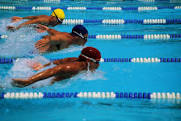 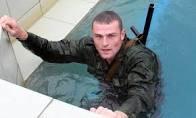 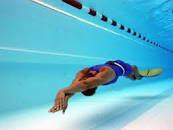 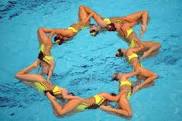 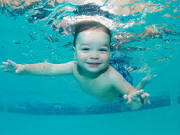 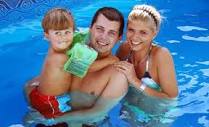 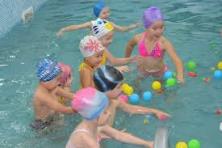 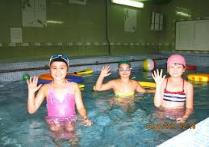 СПОРТИВНОЕ ПЛАВАНИЕ
Вид спорта заключающийся в преодолении определенной дистанции за заданный промежуток времениКрольКроль на спинеБрассБаттерфляй или ДельфинВольный стиль
СИНХРОННОЕ ПЛАВАНИЕ
Вид спорта включающий  в себя совокупность различных комплексов движений, элементы хореографии, акробатические и гимнастические комбинации выполняемые под музыкальное сопровождение.
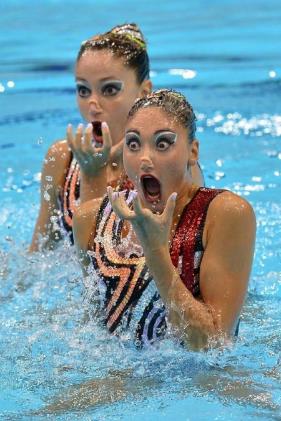 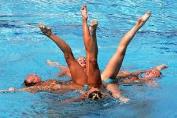 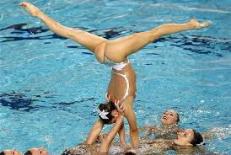 ИГРОВОЕ ПЛАВАНИЕ
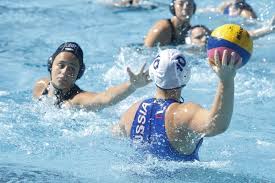 Использование всевозможных подвижных игр в условиях водной среды

Различные игры и развлечения в воде

Водное поло
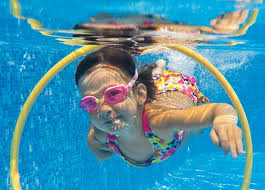 Прикладное плавание
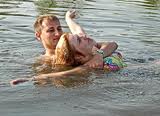 Способность человека держаться на воде (то есть обладать навыком плавания) и производить в воде жизненно необходимые действия и мероприятия.

Движение в воде различными способами
Преодоление водных преград
Ныряние
Спасение тонущих
Плавание в особых условиях.
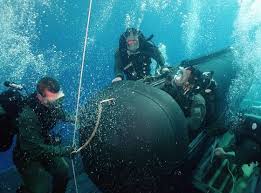 Оздоровительное плавание
Использование особенностей плавательных движений и нахождения тела в воде в лечебных, профилактических, гигиенических, закаливающих, восстановительных, тонизирующих и других целях, имеющих оздоровительную  направленность
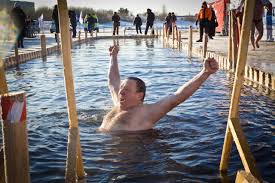 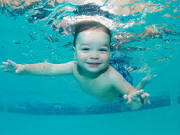 Подводное плавание
Входит и в группу подводного спорта, который представляет сочетание дисциплин, связанным с пребыванием спортсмена под водой частично или полностью.
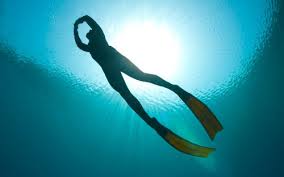 плавание в ластахфридайвинг (апноэ)подводное ориентированиеспортивный дайвингподводная спортивная стрельбаподводная охотаподводный хоккейакватлон (подводная борьба)подводная фотосъемкаподводное регби
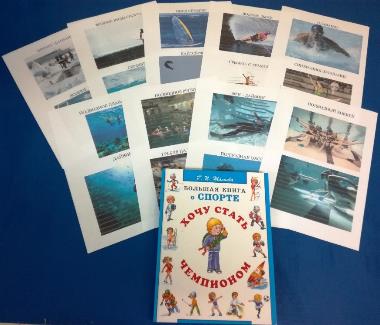 Тренировка дыхания на суше
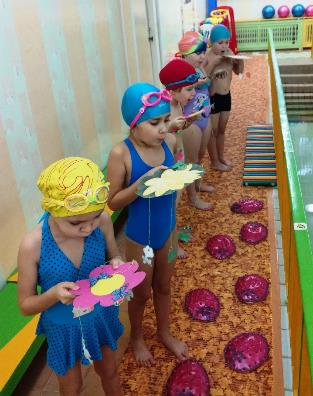 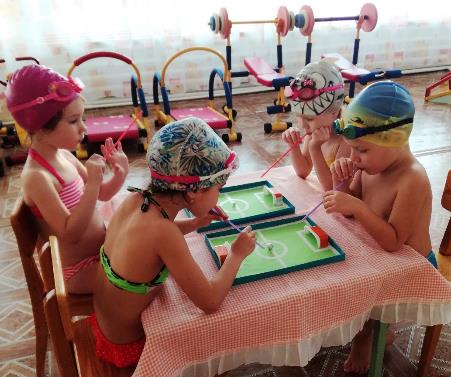 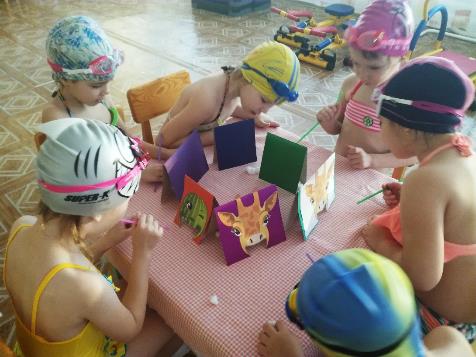 Тренировка дыхания в воде
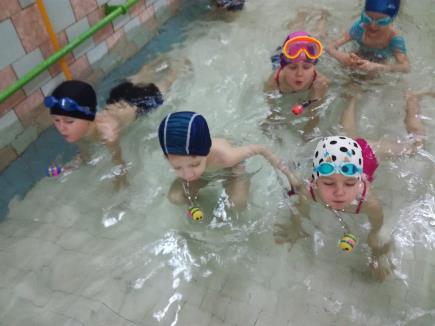 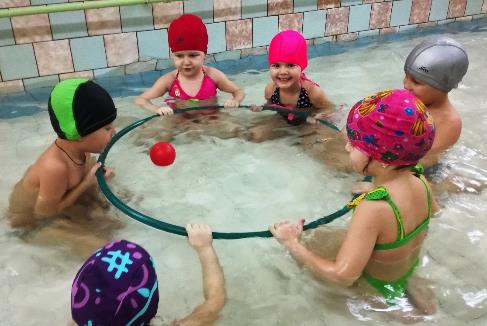 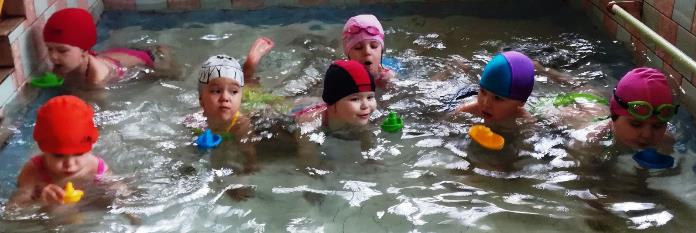 Подводное ориентирование
ЭТО ВИД СПОРТА, В КОТОРОМ, НАХОДЯСЬ НА ГЛУБИНЕ НЕ БОЛЕЕ ДВУХ МЕТРОВ С АКВАЛАНГОМ, НУЖНО ВЫПОЛНИТЬ ОПРЕДЕЛЕННОЕ ЗАДАНИЕ.
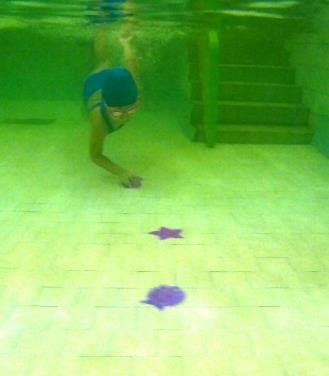 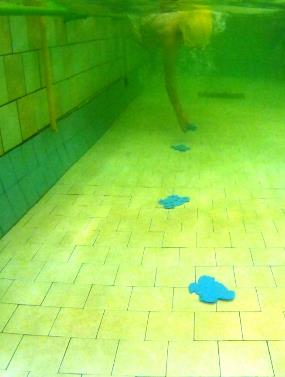 «Водолазы»
Подводное ориентирование
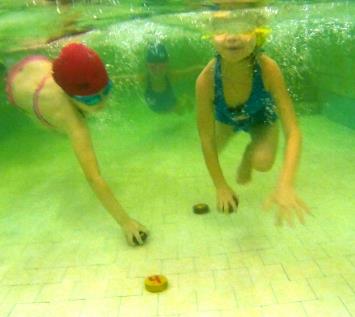 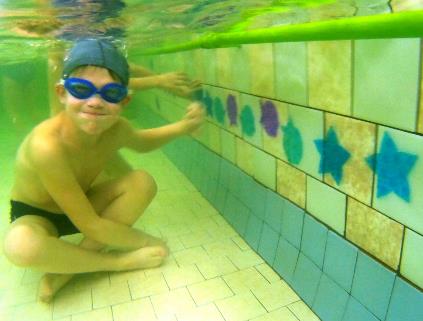 «Цифры под водой»
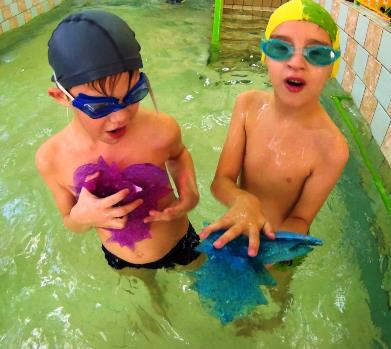 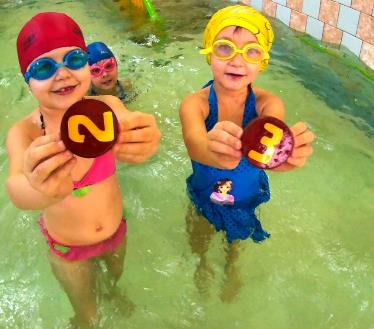 «Разноцветные липучки»
Подводный хоккей
Это сравнительно молодой, впечатляющий	и нетрадиционный вид спорта
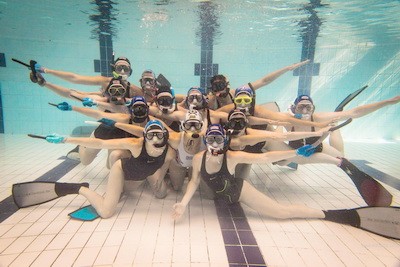 Подводный хоккей
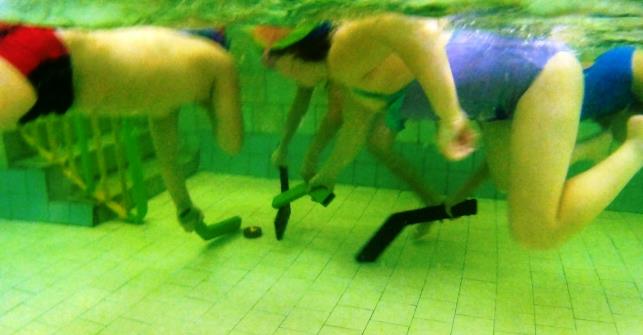 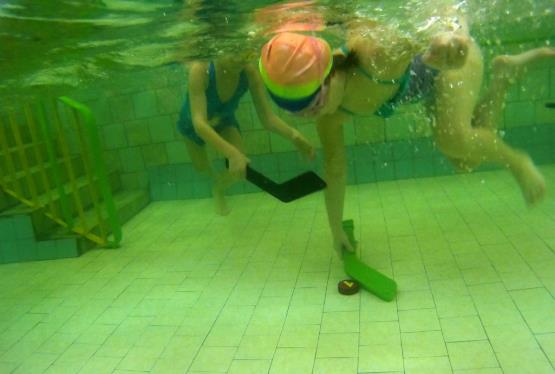 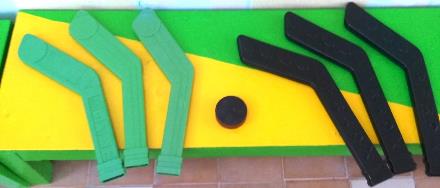 Спасибо за внимание!!!